MIGRATING TO ENOVIA V6 FILE NAME CLEANUP FOR DATA MIGRATION(Initial Tool Targeting SmarTeam to Envoia Migration with SolidWorks)
www.xlmsolutions.com
info@xlmsolutions.com
Problem – Filenames with Unsupported Characters
When migrating into ENOVIA V6, the following characters are not allowed in ENOVIA as part of the object’s busname (see figure 1), title, filename, etc.
Additional characters such as !~= and multiple dots in file name should also be cleaned up to be on the safe side.
This becomes even a bigger problem when the file name becomes the object’s name in ENOVIA V6 (optional configuration).
Bad file names might exist in history revisions in BOMs and where-used in PLM/PDM system
Bad file name exist in the PDM/PLM database records as well as in the CAD files (references) themselves.
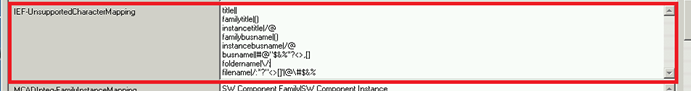 Figure 1
Solution – Changing Filename and Updating CAD Reference Files and the Database
Such bad file names data needs to be fixed prior to the data migration to ensure a successful migration.
Fix the database attributes
Update the files (including history) in PLM file vaults.
xLM Solutions has developed, implemented a proven methodology along with a generic set of SQL queries to analyze the bad data and a Microsoft .net program to fix the bad file names in the SMARTEAM vaults prior to migration.
Note:  This solution can be expanded to other PDM/PLM systems and other CAD programs
Methodology / Process Tools
SQL query to analyze the bad file names objects in PLM (i.e SmarTeam) and its where used parent files to update.
A program to copy out and fix the referencing files from the file vault
Additional backup copies are created as a contingency plan
The file name fix program supports increments (deltas) as there may be significant amount of data to fix and it needs to start prior to migration.
A program to generate the respective necessary database updates with additional recovery backups as contingency plan.
Supports both SQL Server and Oracle databases.
For SmarTeam specifically
The methodology was validated in both single and multisite SMARTEAM Environments.
SMARTEAM script was developed To prevent the creation of more ‘bad file names’ in SMARTEAM while running the deltas.
Contact Information
xLM Solutions, LLC.
Tel: (248) 926-5932
Fax: (248) 479-0902
info@xlmsolutions.com
www.xlmsolutions.com
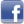 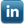 5